Local and Remote byte-addressable NVDIMM High-level Use Cases
Chet Douglas – Principal NVDIMM SW Architect - DCG
09-11-15
USE CASE – Local NVDIMM – Kernel Access-Memory Side Cache-Hierarchical Tiered Memory
Client Workstation
or Enterprise Server
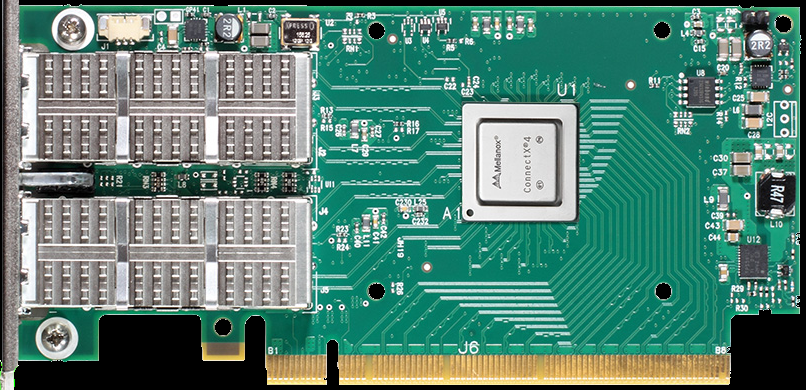 On Package High-Bandwidth Memory
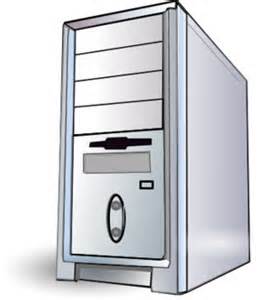 Hierarchical Tiered Memory and Caching
-On-Package High-Bandwidth Memory   caching DDR4 main memory
-DDRT4 Main Memory caching byte-addressable   NVDIMM
-NVDIMM caching SSDs
-Typical OS implementations will require   extensive kernel access
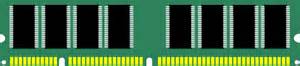 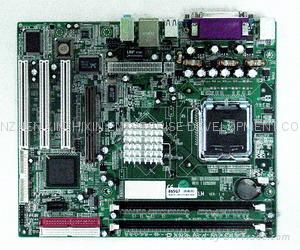 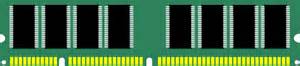 DDR4 Main Memory
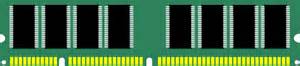 Byte addressable,
direct access,
NVDIMM
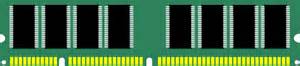 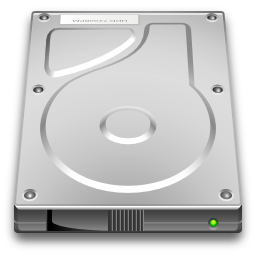 SSD
Asynchronous Demand On Package High-Bandwidth Memory Cache Requests
Asynchronous Demand On Package High-Bandwidth Memory Cache Completions
Asynchronous Demand DDR4 Main Memory Cache Requests
Asynchronous Demand DDR4 Main Memory Cache Completions
Asynchronous Demand Byte-Addressable NVDIMM Cache Requests (Writes, Flushes, Commits)
Asynchronous Demand Byte-Addressable NVDIMM Cache Completions
Asynchronous Demand SSD Requests
Asynchronous Demand SSD Completions
USE CASE – Local NVDIMM – Kernel Access-SW RAID – Close “R5 Write Hole”-SW RAID – Cache for SSD RAID Volumes
SSD RAID Volume Acceleration Cache
Byte addressable,
direct access,
NVDIMM
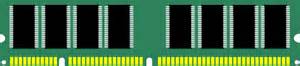 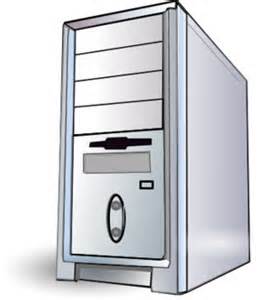 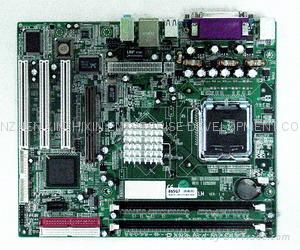 SSD RAID-5 Volume “Write Hole”Temp Data Store
SW RAID Use Cases – Kernel Access
-Typically SW RAID products utilize OS Kernel   RAID Storage Drivers and UEFI RAID Pre-Boot   drivers to implement SW RAID functionality.
-Performance acceleration caches or caches to   close vulnerabilities in RAID Data replication,   require shared persistent kernel access
  to regions of the NVDIMM by both UEFI   RAID Pre-Boot drivers and OS Kernel RAID   Storage Drivers
Byte addressable,
direct access,
NVDIMM
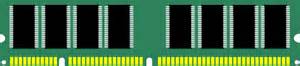 Client Workstation
or Enterprise Server
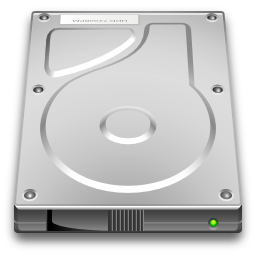 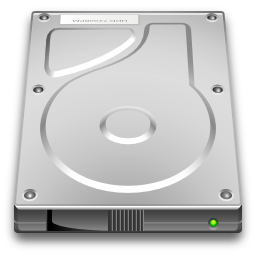 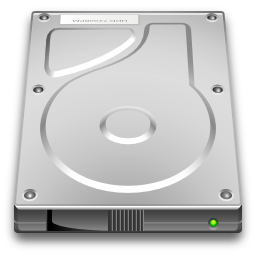 SSD
SSD RAID Volume
Asynchronous Demand SW RAID Acceleration Cache Requests
Asynchronous Demand SW RAID Acceleration Cache Completions
Asynchronous Demand SW RAID Data Vulnerability Cache Requests
Asynchronous Demand SW RAID Data Vulnerability Cache Completions
Asynchronous Demand SW RAID Requests
Asynchronous Demand SW RAID Completions
USE CASE – Local & Remote NVDIMMPublic & Private Cloud-Synchronous (1:1) (active:passive) -Database Replication
PUBLIC & PRIVATE CLOUD
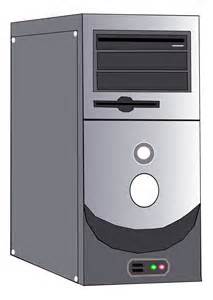 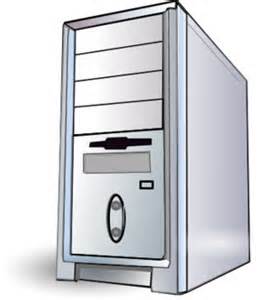 Active
Server
Node
Active
Server
Node
Database copies kept in lock step
Client
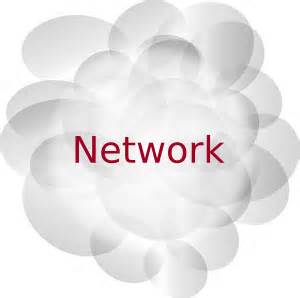 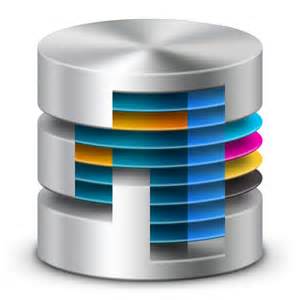 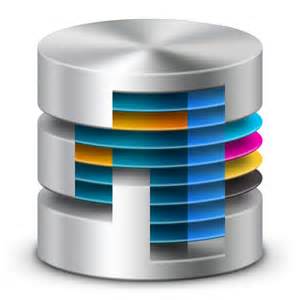 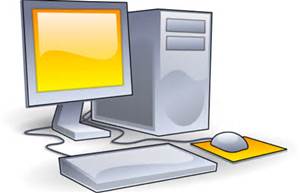 Synchronous Passive
Database
Slave
Active
Database
Master
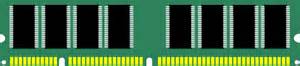 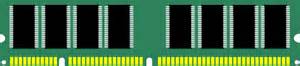 Byte addressable,
direct access,
NVDIMM
Byte addressable,
direct access,
NVDIMM
Asynchronous Demand Database Master Updates
Asynchronous Database Replication - RDMA Write
Synchronous Database Replication SNIA Optimized Flush
Synchronous Database Replication SNIA Optimized Flush Completion
Asynchronous Demand Database Reads
USE CASE – Local & Remote NVDIMMPublic & Private Cloud-Asynchronous (1:1) (active:passive) -Database Replication
PUBLIC & 
PRIVATE 
CLOUD
Active
Server
Node
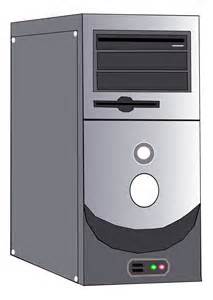 Database copies updated asynchronously 
as logfile updates are 
pushed to slave nodes
Database Master Logfile
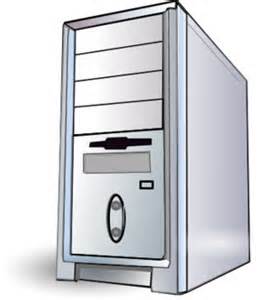 Client
Database Slave Logfile
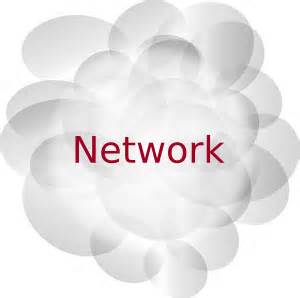 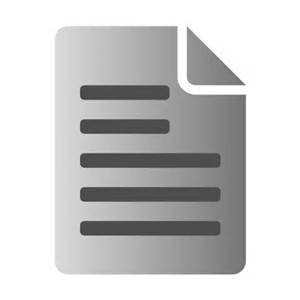 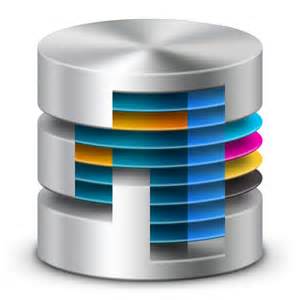 Active
Server
Node
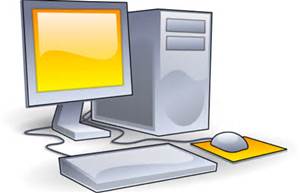 Active
Database
Master
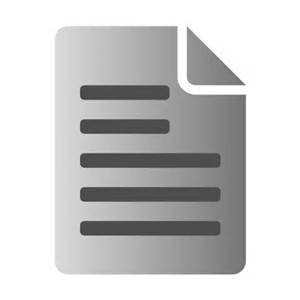 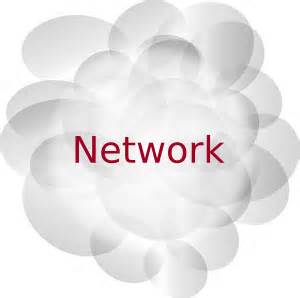 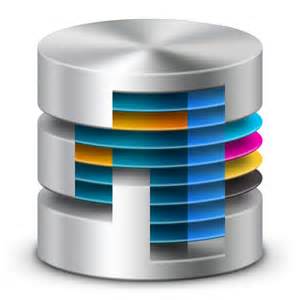 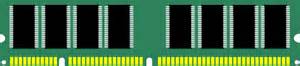 Asynchronous Passive
Database
Slave
Byte addressable,
direct access,
NVDIMM
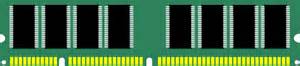 Byte addressable,
direct access,
NVDIMM
Asynchronous Demand Database Master Updates
Local Logfile Update due to Database update
Asynchronous Database Logfile Replication - RDMA Write
Synchronous Database Logfile Replication SNIA Optimized Flush
Synchronous Database Logfile Replication SNIA Optimized Flush Completion
Local Database Update due to Logfile update
Asynchronous Demand Database Reads
USE CASE – Remote NVDIMMPublic & Private Cloud-Converged Disaggregated Network Topology-SW Defined Storage (SDS)
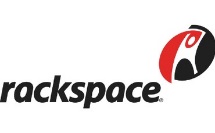 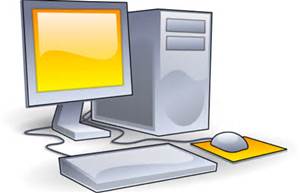 PUBLIC & PRIVATE CLOUD
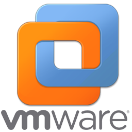 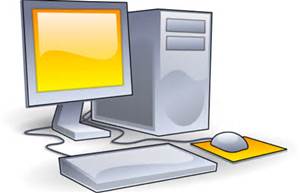 Storage
Processing
Node
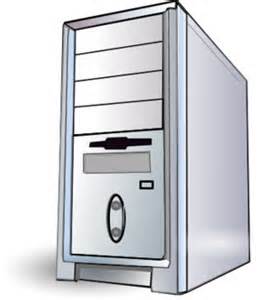 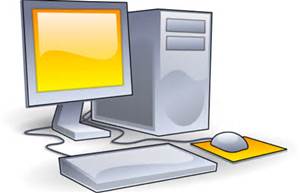 Direct
AttachedNVDIMM
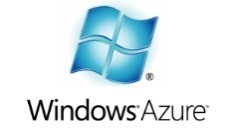 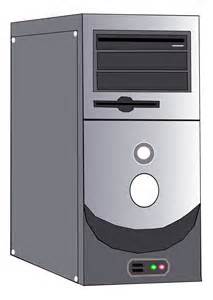 Compute Node
Virtual Clients
(IaaS/PaaS)
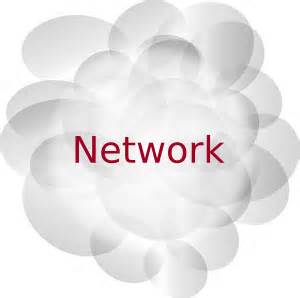 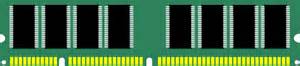 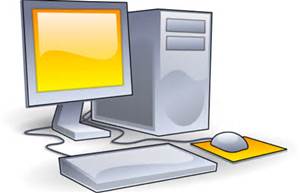 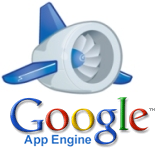 Byte addressable,
direct access,
NVDIMM
Compute Node
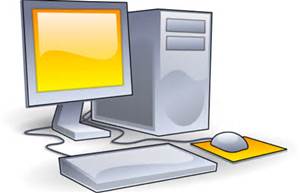 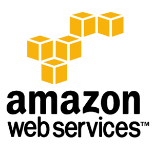 Asynchronous Demand SDS Updates
Converged Disaggregated 
Network Topology  Compute 
Nodes and Storage Processing
Nodes are physically separate 
nodes
Asynchronous Storage Updates - RDMA Write
Synchronous Storage Updates SNIA Optimized Flush
Synchronous Storage Updates SNIA Optimized Flush Completion
Asynchronous Demand SDS Reads
USE CASE – Remote NVDIMMPublic & Private Cloud-Hyper-Converged Network Topology-SW Defined Storage (SDS)
PUBLIC & PRIVATE CLOUD
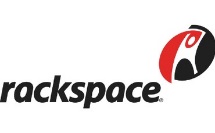 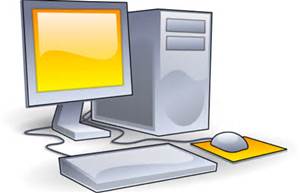 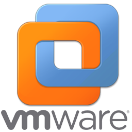 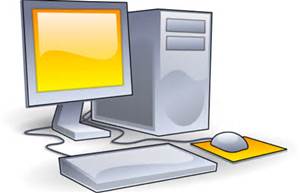 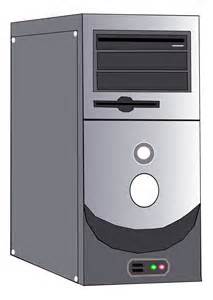 Compute Node
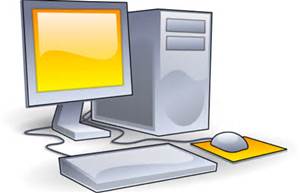 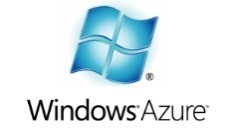 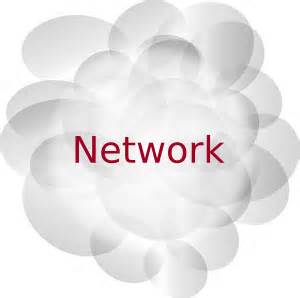 Virtual
Network
Compute Node
Virtual Clients
(IaaS/PaaS)
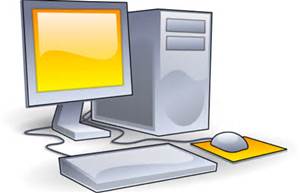 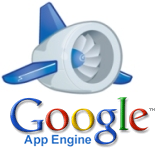 Virtual
Storage
Processing
Node
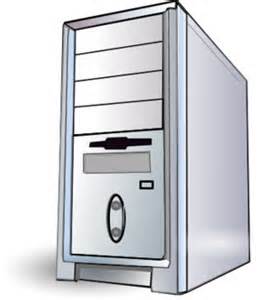 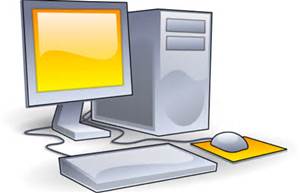 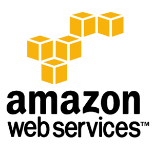 Compute Node 
Direct AttachedNVDIMM
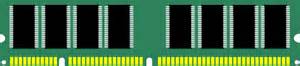 Byte addressable,
direct access,
NVDIMM
Asynchronous Demand SDS Updates
Asynchronous Storage Updates - RDMA Write
Hyper-Converged Network 
Topology  Compute Node 
and Storage Processing Node 
are in the same physically node
Synchronous Storage Updates SNIA Optimized Flush
Synchronous Storage Updates SNIA Optimized Flush Completion
Asynchronous Demand SDS Reads
USE CASE – Remote NVDIMMEnterprise Appliance
Enterprise Server
Storage Processing Node
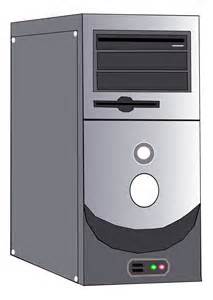 Network Attached 
Enterprise Appliance 
Direct AttachedNVDIMM
Storage Attached 
Enterprise Appliance 
w Internal Network 
Fabric Switch & Direct 
Attached NVDIMM
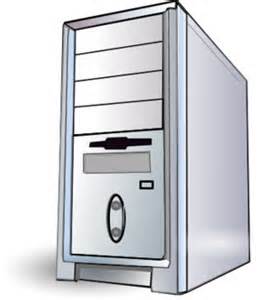 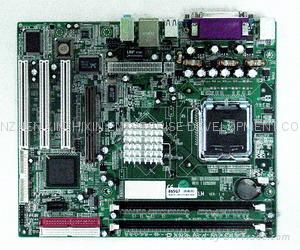 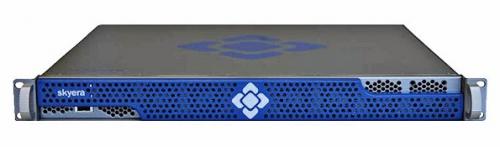 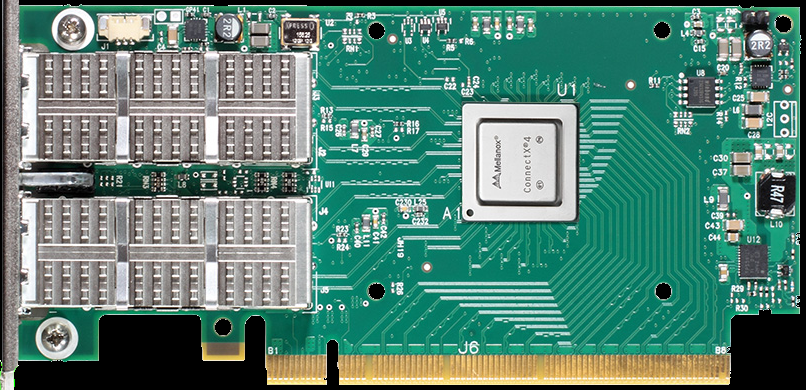 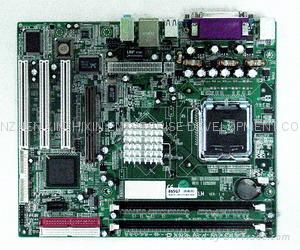 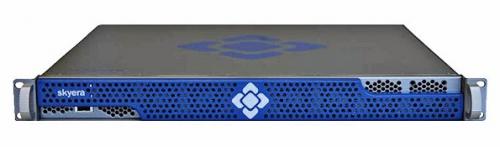 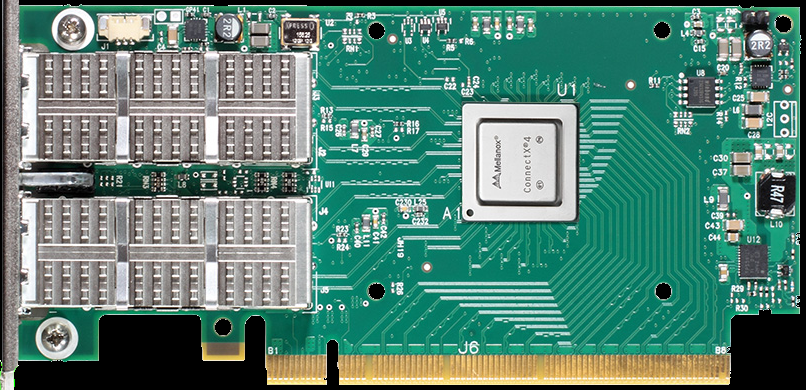 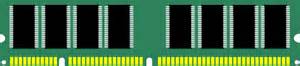 Enterprise Server
Compute Node
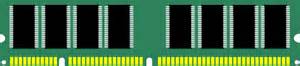 Byte addressable,
direct access,
NVDIMM
Byte addressable,
direct access,
NVDIMM
Asynchronous Storage Updates
Asynchronous Appliance Updates - RDMA Write
Synchronous Appliance Update SNIA Optimized Flush
Synchronous Appliance Update SNIA Optimized Flush Completion
USE CASE – Remote NVDIMMHPC – PGAS, SHMEM, MPI, Human Brain Project-Distributed (1:N) (active:active) Database
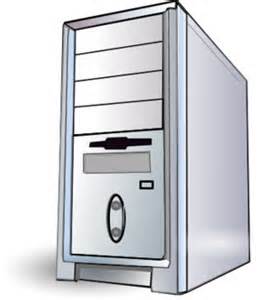 IO typically <= 256Bytes, Key/Value pair or pointer updates
Active
Server
Node
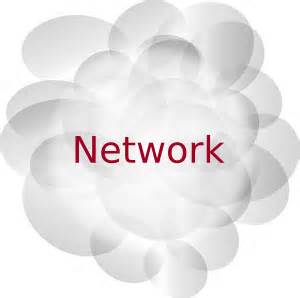 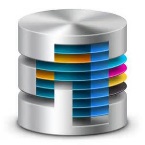 Synchronous DistributedDatabase
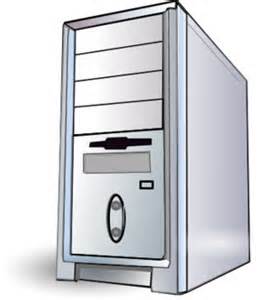 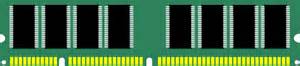 Active
Server
Node
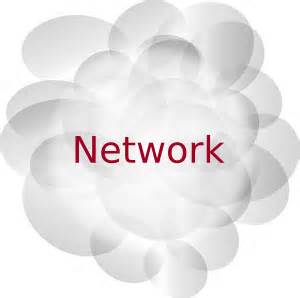 Byte addressable,
direct access,
NVDIMM
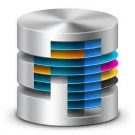 Synchronous DistributedDatabase
Distributed Database Reference
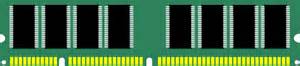 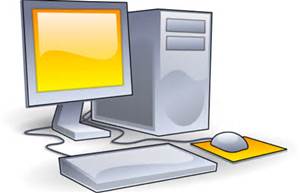 Byte addressable,
direct access,
NVDIMM
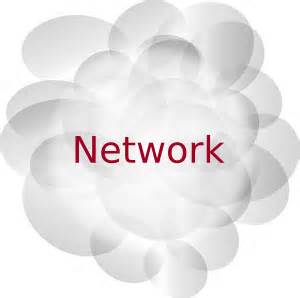 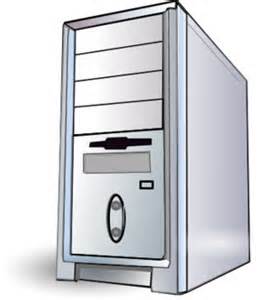 Active
Server
Node
Client
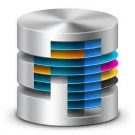 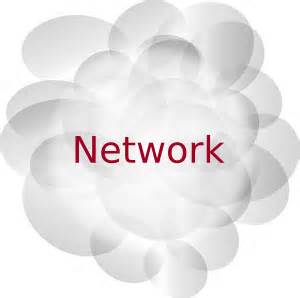 Synchronous DistributedDatabase
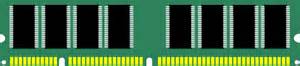 Byte addressable,
direct access,
NVDIMM
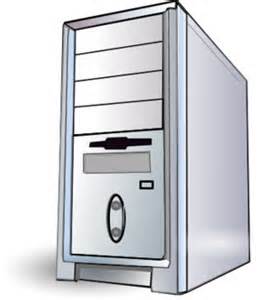 Active
Server
Node
Asynchronous Demand Database Updates
Database is distributed 
across many nodes all 
actively taking part in 
Database references 
and updates
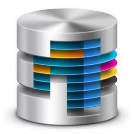 Asynchronous Database Updates - RDMA Write
Synchronous DistributedDatabase
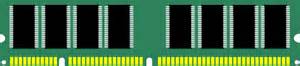 Asynchronous Database Replication SNIA Optimized Flush
Asynchronous Database Replication SNIA Optimized Flush Completion
Byte addressable,
direct access,
NVDIMM
Asynchronous Demand Parallel Database Reads
USE CASE – Remote NVDIMMHA & HPC-Synchronous (1:N) (active:passive) -Database Replication        w Parallel Access
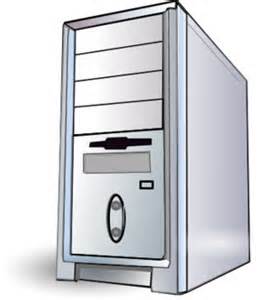 High Availability – Database copies kept in lock step
Active
Server 
Slave
Node
Active
Server
Node
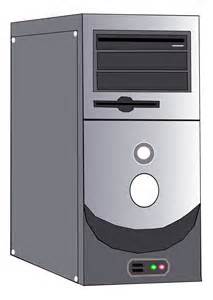 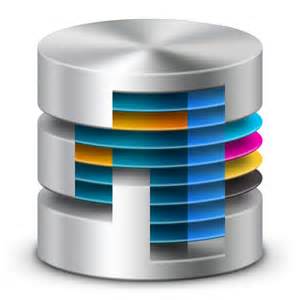 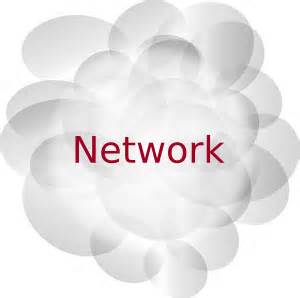 Synchronous Database
Slave
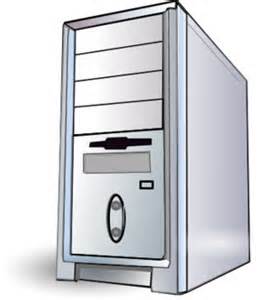 Active
Server
Slave
Node
Client
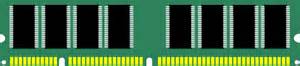 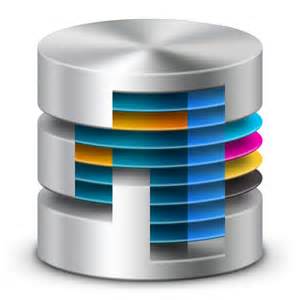 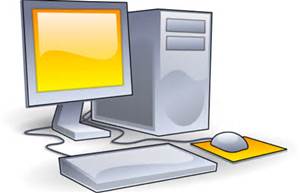 Byte addressable,
direct access,
NVDIMM
Database
Master
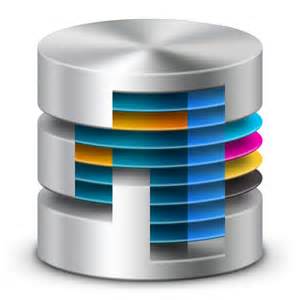 Synchronous Database
Slave
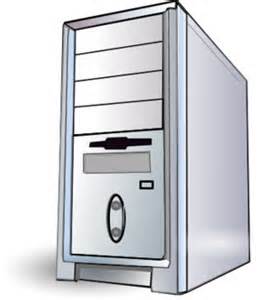 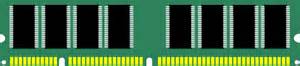 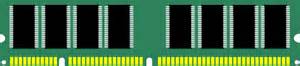 High Performance 
Computing - Parallel Database Reads typically load-balanced across all Passive Server Nodes
Active
Server
Slave
Node
Byte addressable,
direct access,
NVDIMM
Byte addressable,
direct access,
NVDIMM
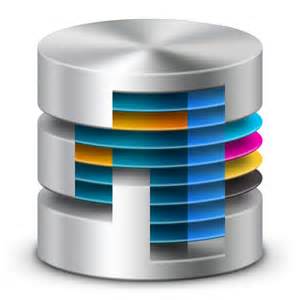 Synchronous Database
Slave
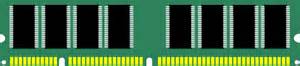 Asynchronous Demand Database Master Updates
Byte addressable,
direct access,
NVDIMM
Asynchronous Database Updates - RDMA Write
Synchronous Database Replication SNIA Optimized Flush
Synchronous Database Replication SNIA Optimized Flush Completion
Asynchronous Demand Parallel Database Reads - RDMA Read